uncropped membranes of Fig 1C
uncropped membranes of Fig 1A
5
1
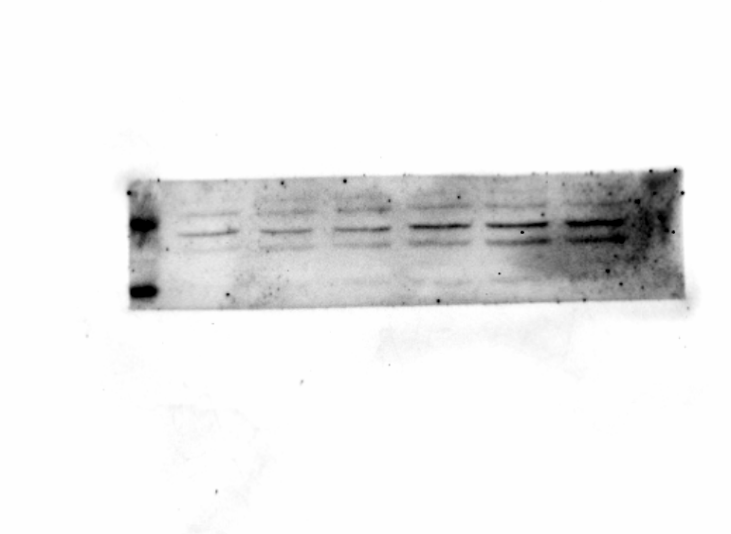 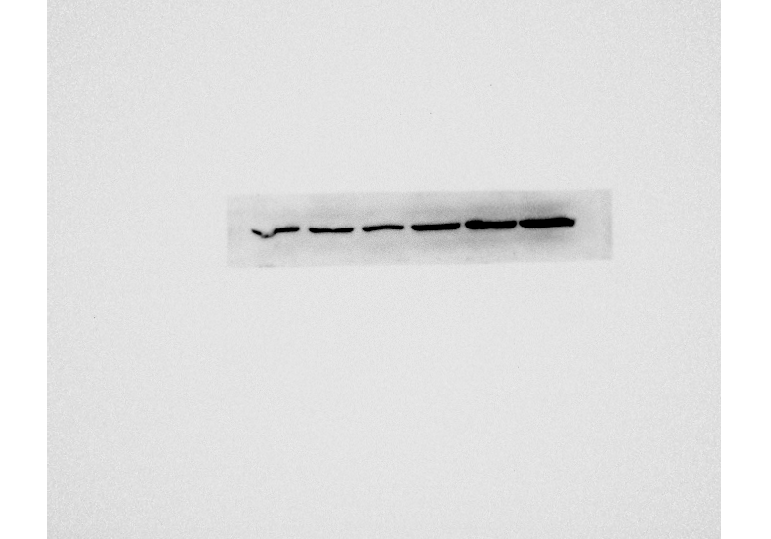 FAM134B
GRP78
6
2
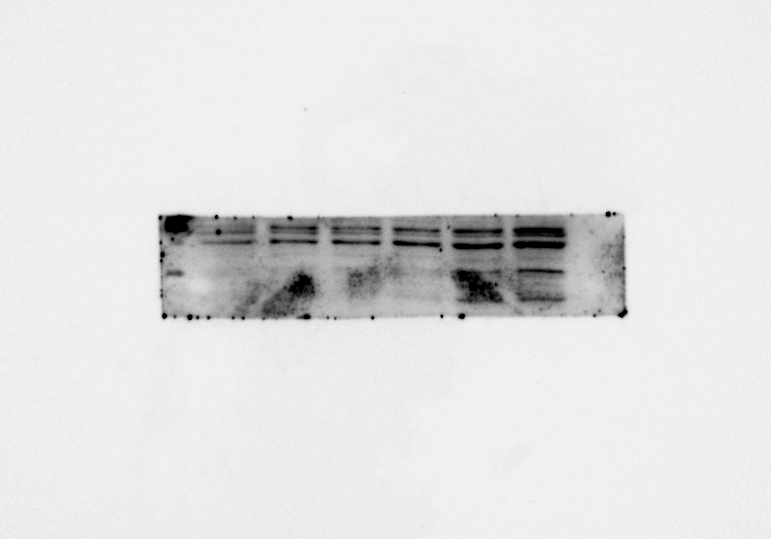 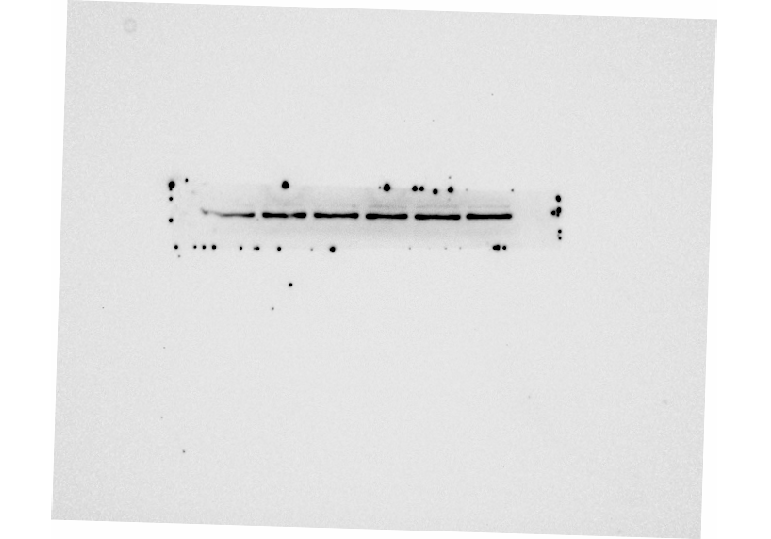 ATG12
CNX
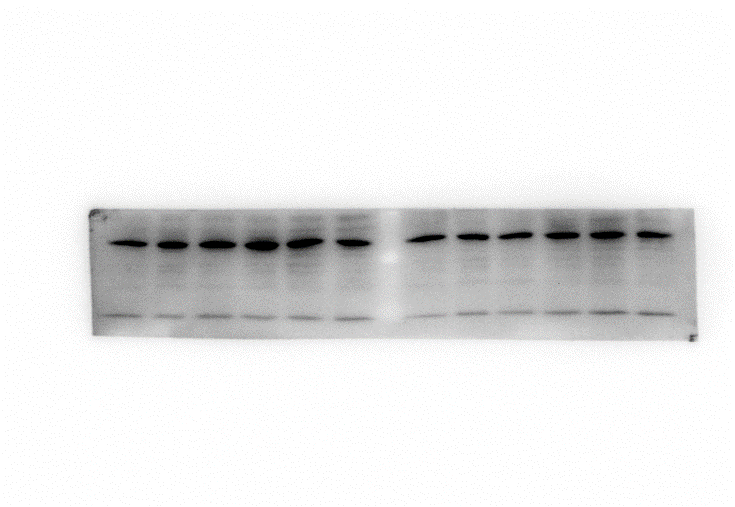 3
7
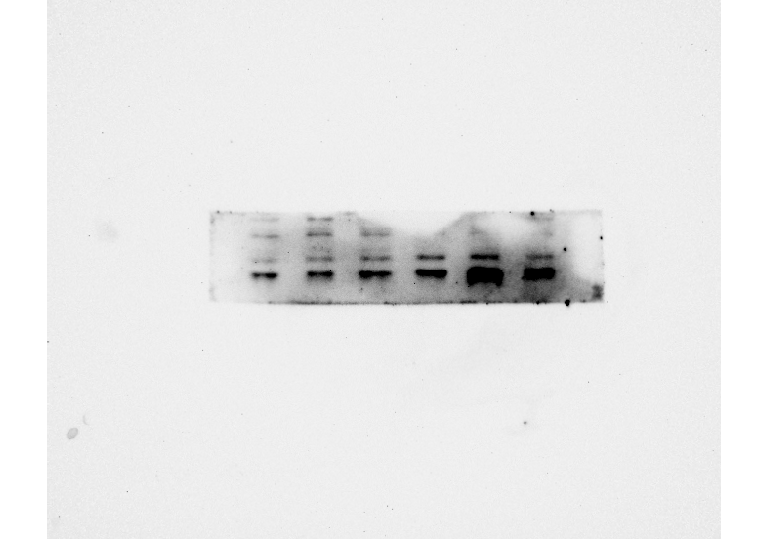 LC3
CHOP
8
4
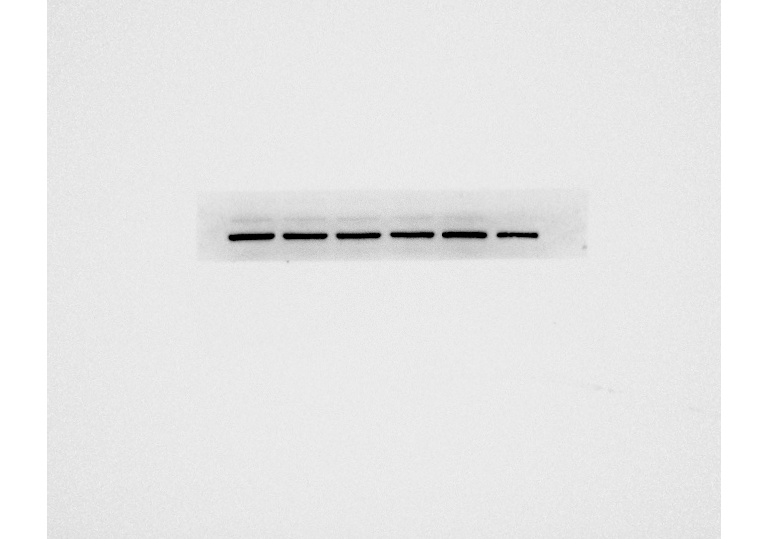 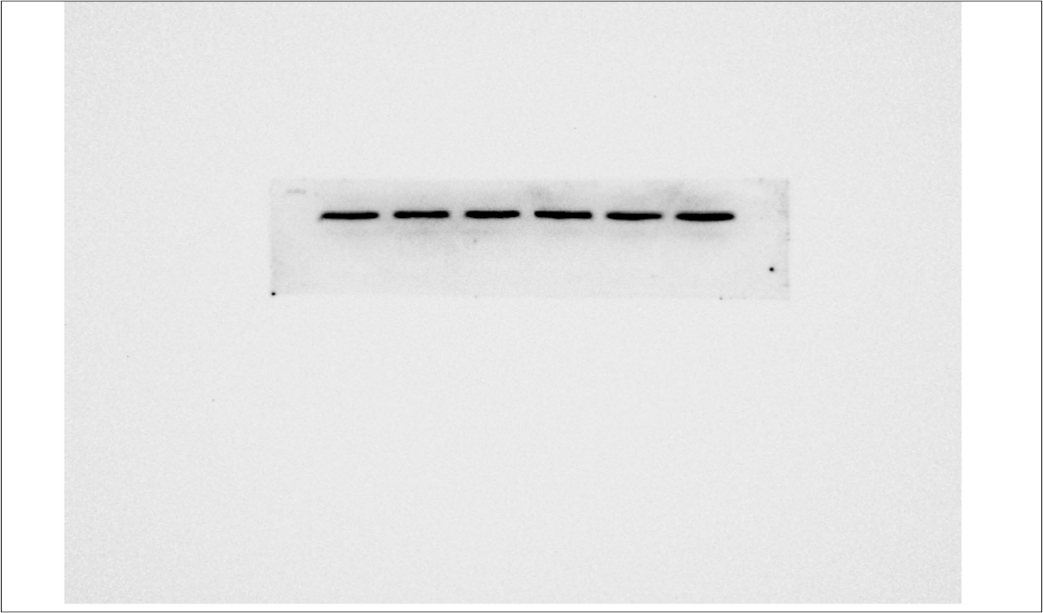 β-actin
β-actin
Copyright ©The Author(s) 2022
uncropped membranes of Fig 1E
1
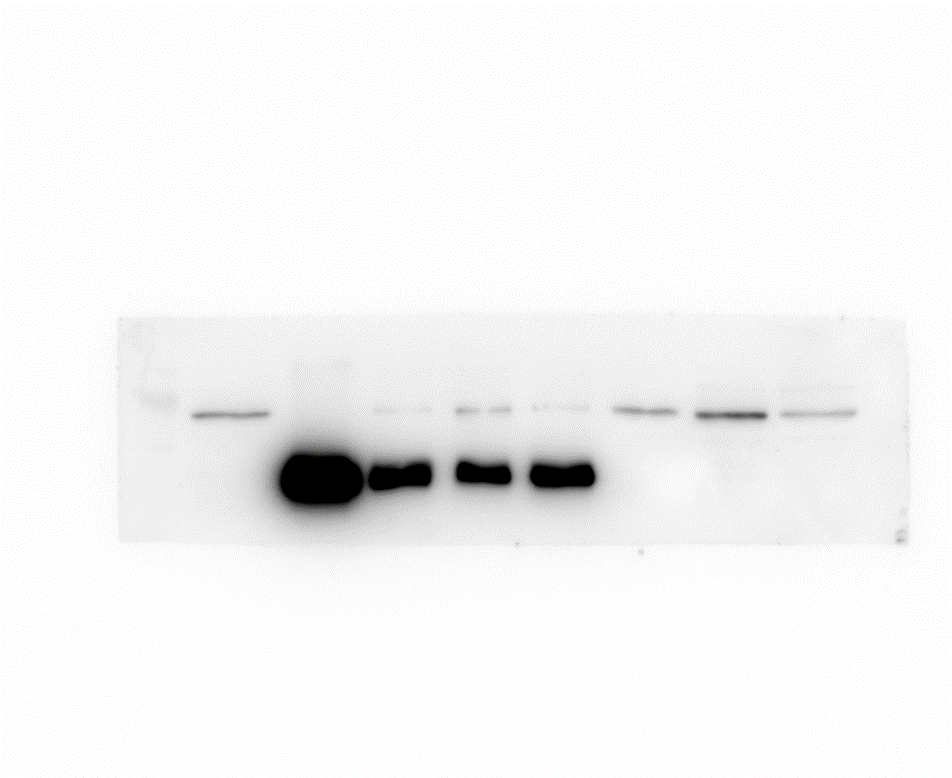 FAM134B
2
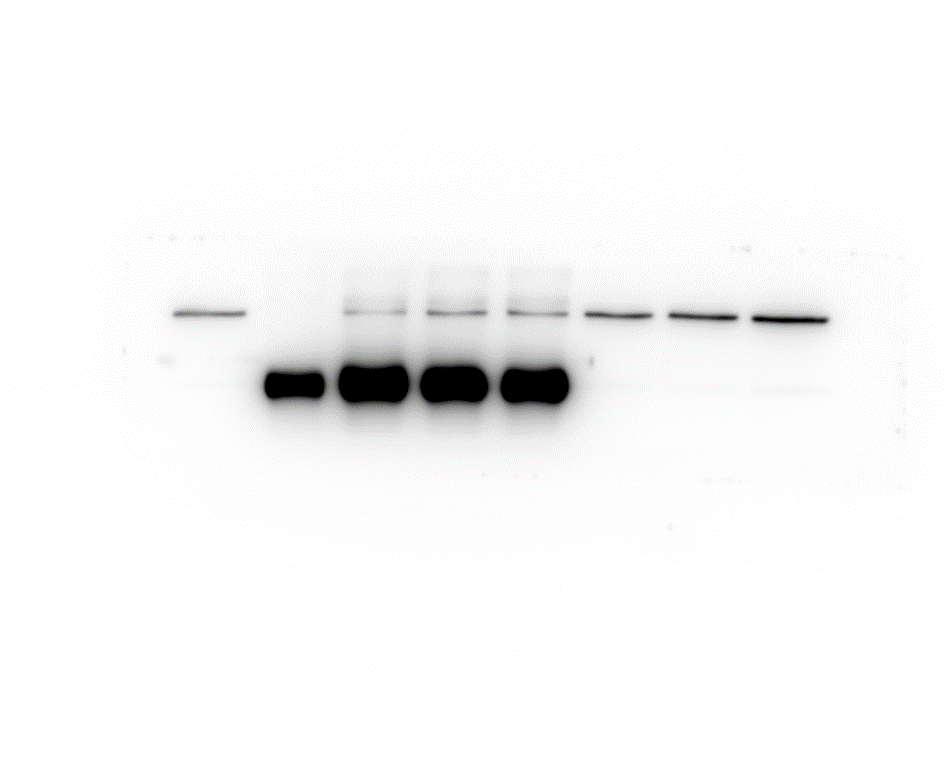 CNX
3
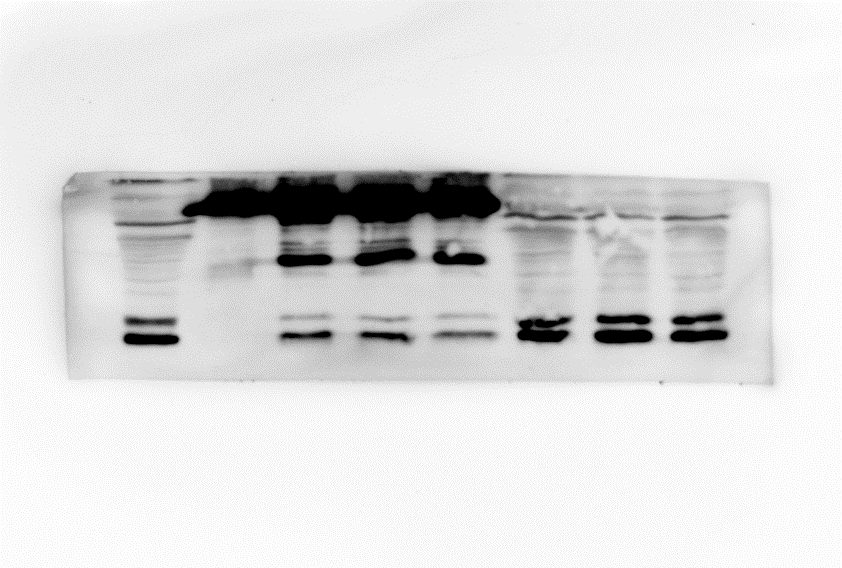 LC3
Copyright ©The Author(s) 2022
uncropped membranes of Fig 5A
1
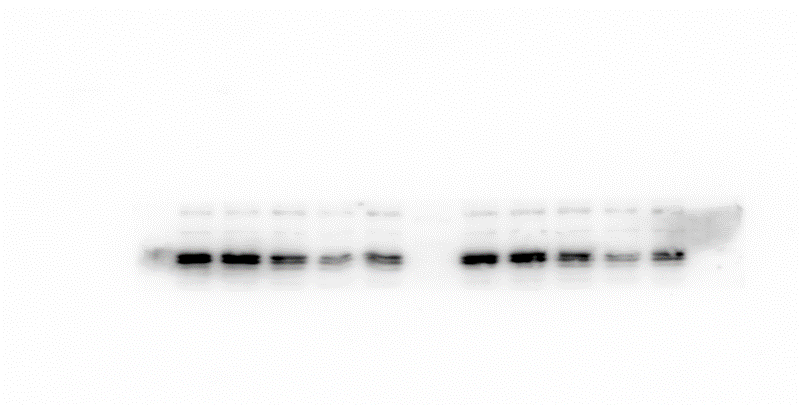 FAM134B
2
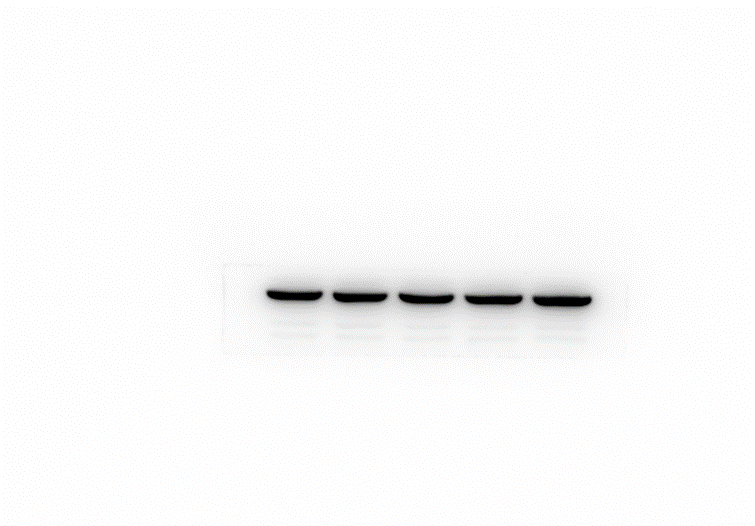 β-actin
Copyright ©The Author(s) 2022
uncropped membranes of Fig 5C
1
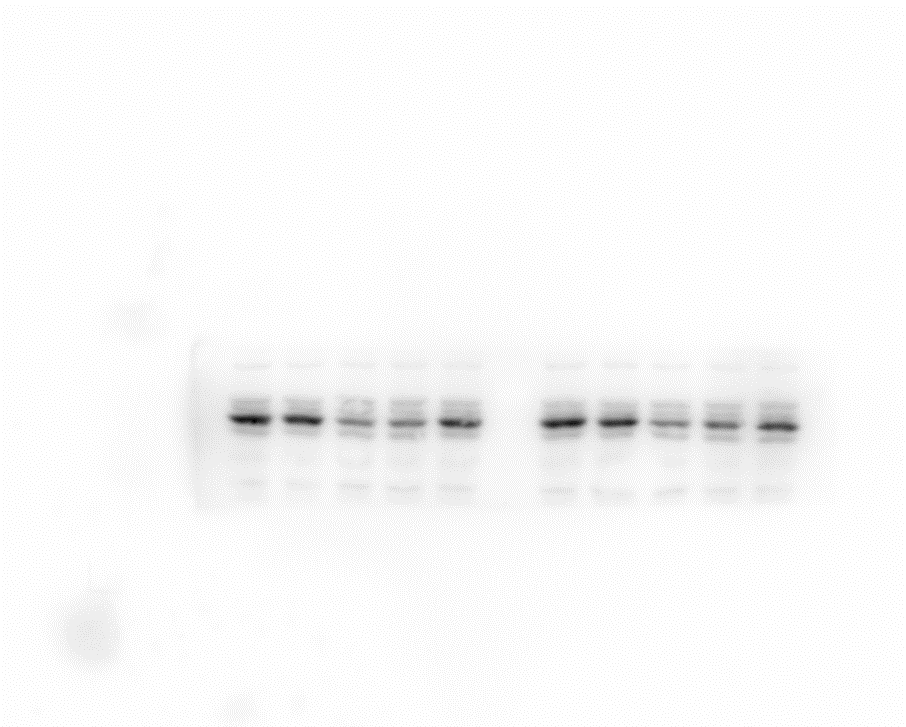 FAM134B
2
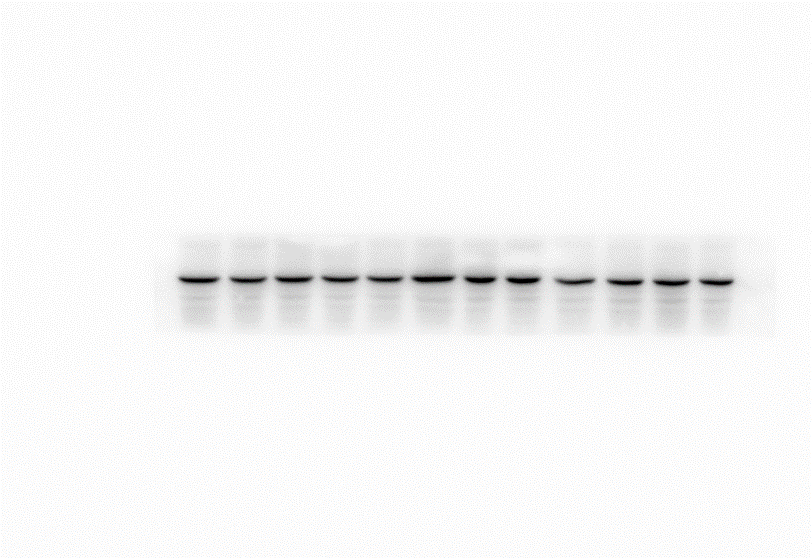 β-actin
Copyright ©The Author(s) 2022
uncropped membranes of Fig 5E
1
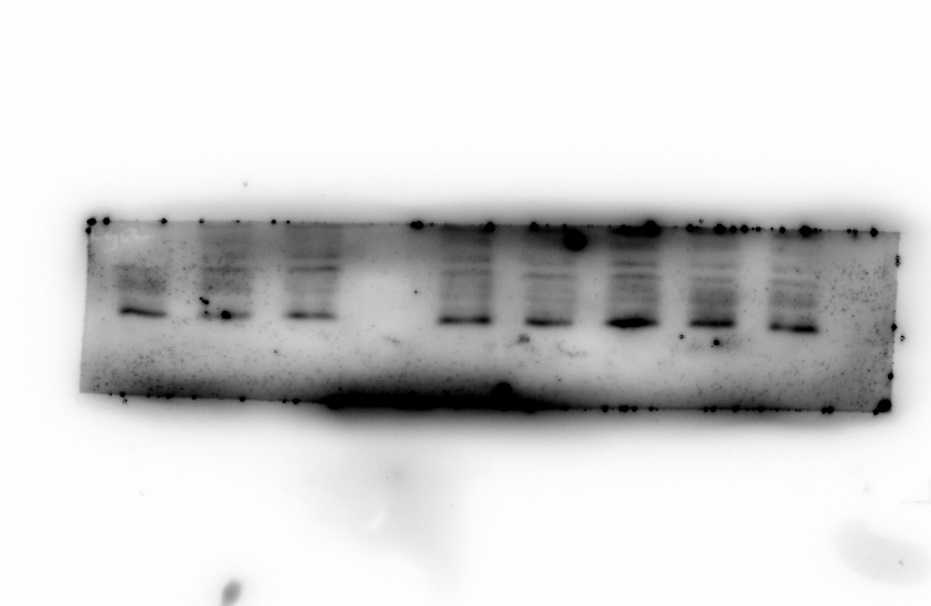 Cyt C
2
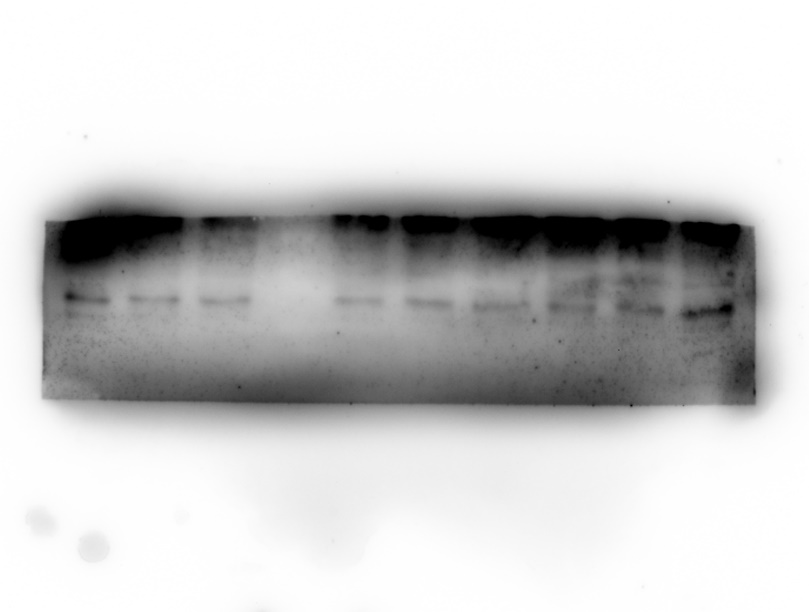 Cleaved Caspase-3
3
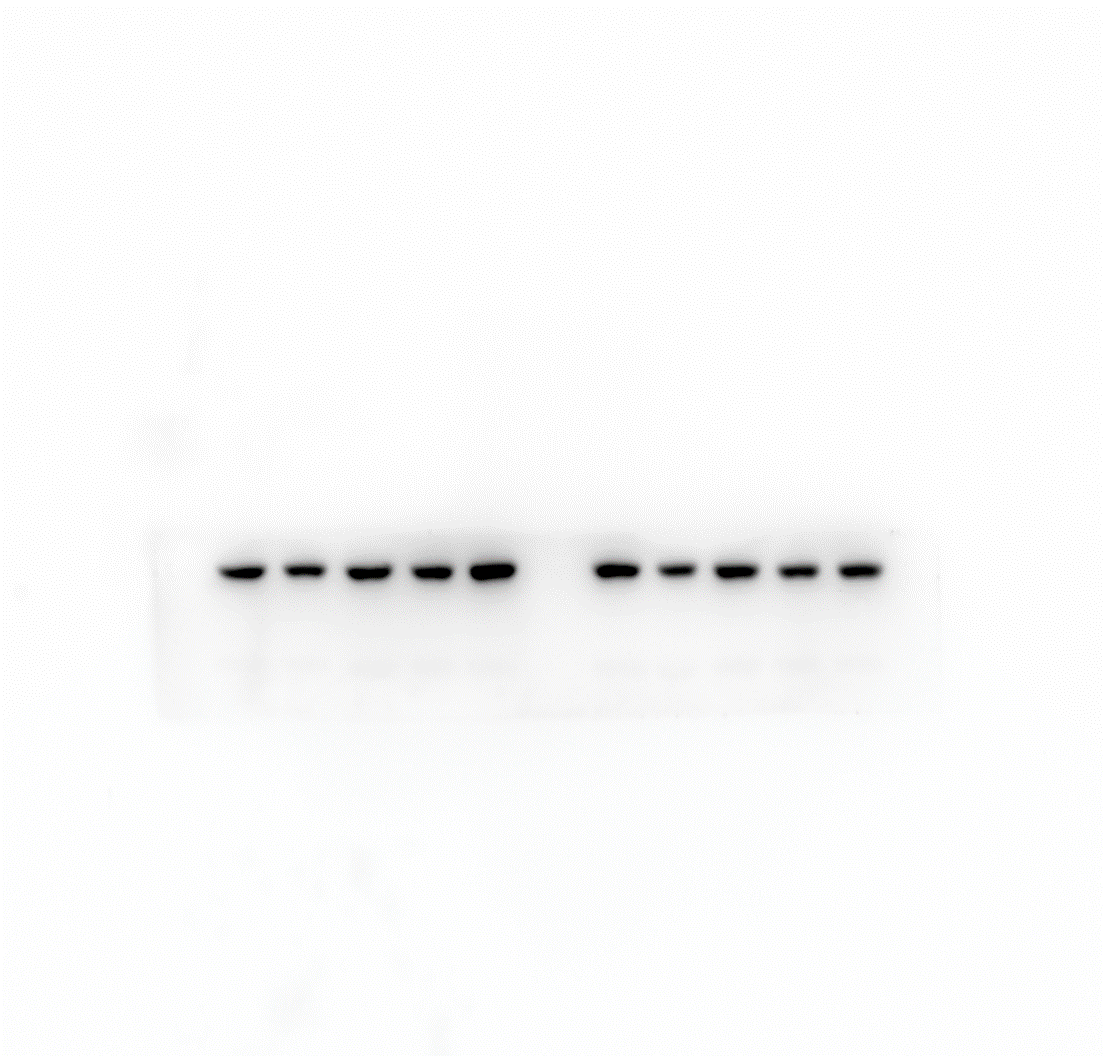 β-actin
Copyright ©The Author(s) 2022
ER-Tracker
Lyso-Tracker
Merge
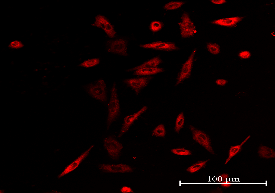 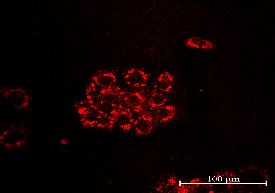 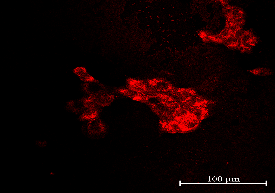 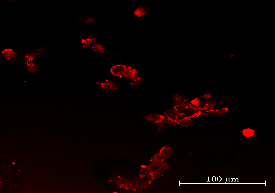 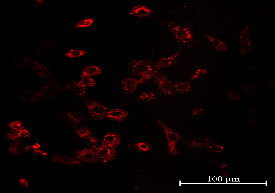 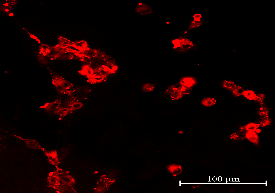 Rhod-2 AM
0 h
3 h
6 h
12 h
24 h
48 h
0 h
3 h
6 h
12 h
24 h
48 h
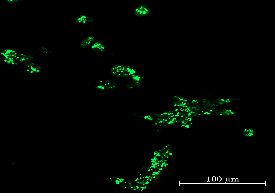 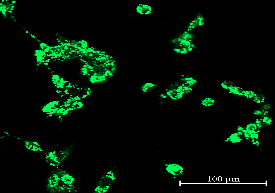 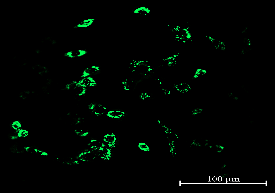 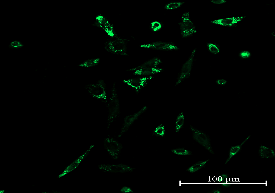 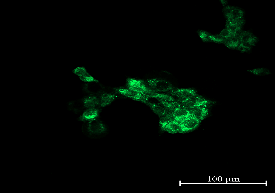 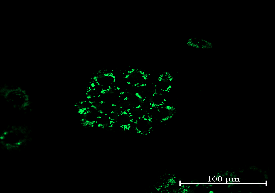 Mito-Tracker
Figure 2
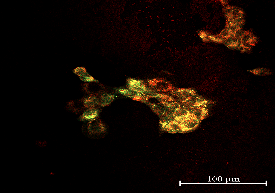 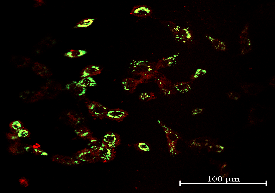 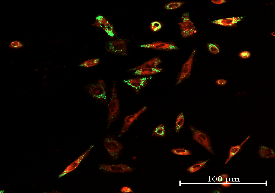 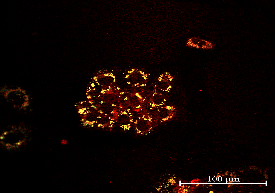 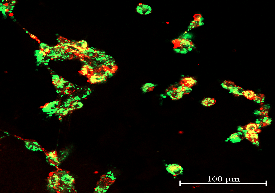 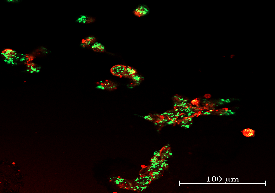 Merge
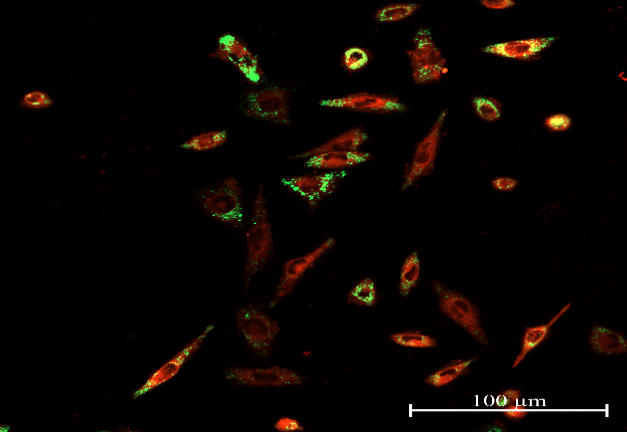 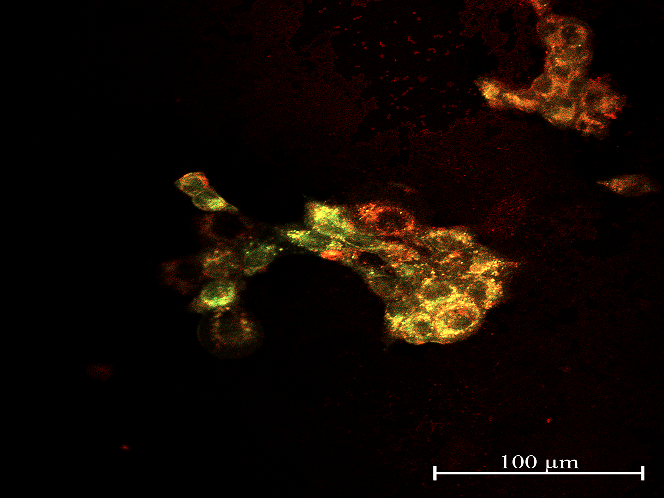 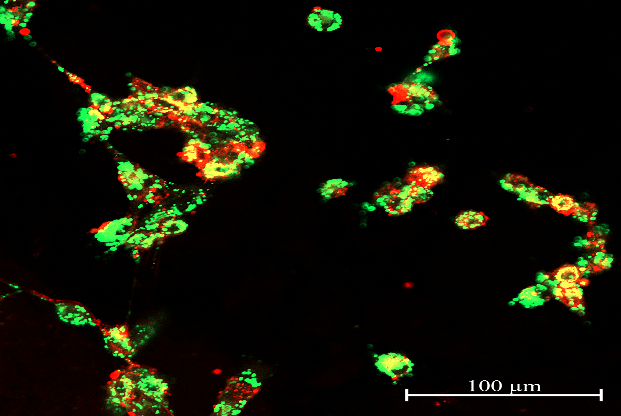 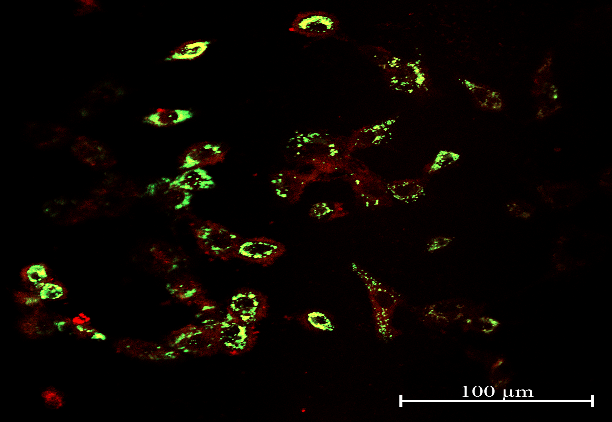 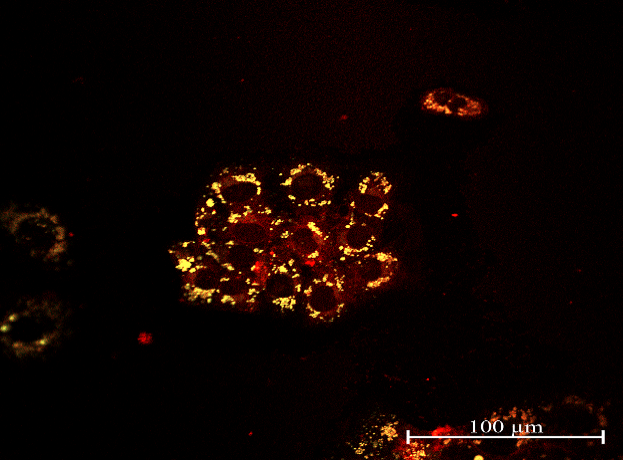 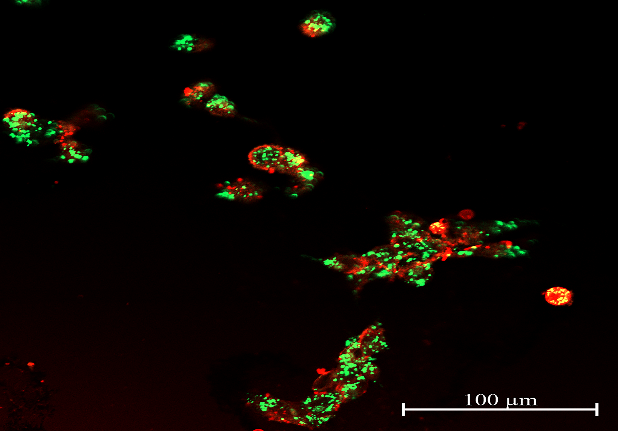 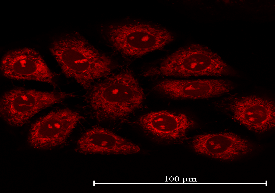 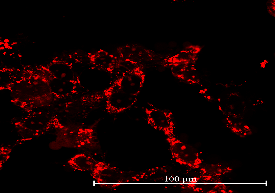 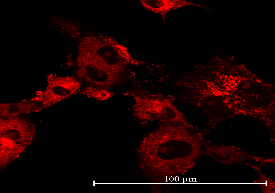 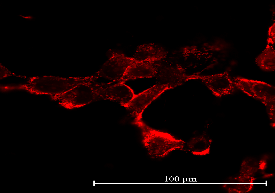 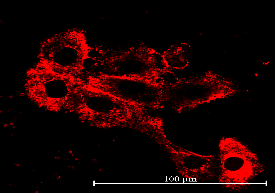 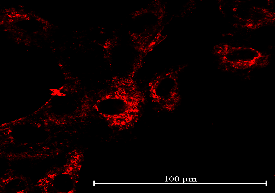 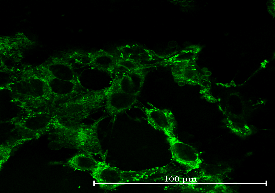 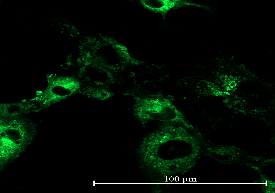 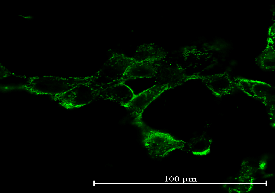 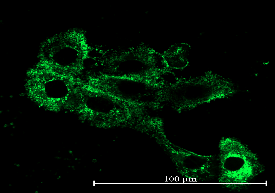 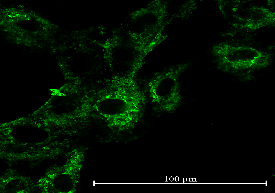 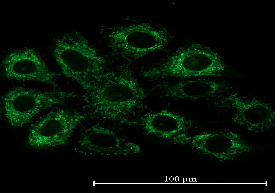 Figure 3
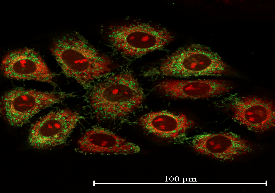 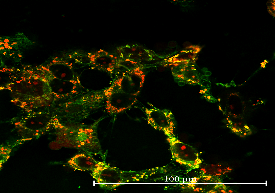 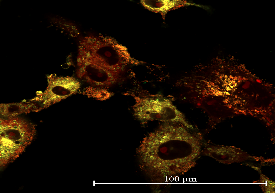 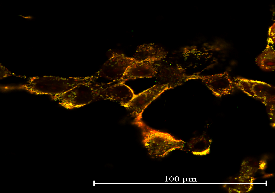 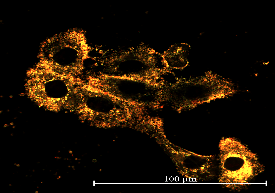 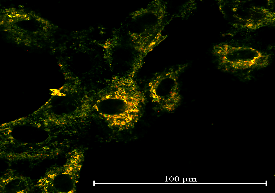 Copyright ©The Author(s) 2022
FIG4 A
FSC-SSC
FITC-PI
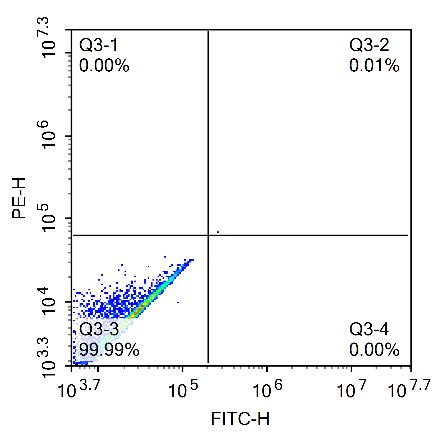 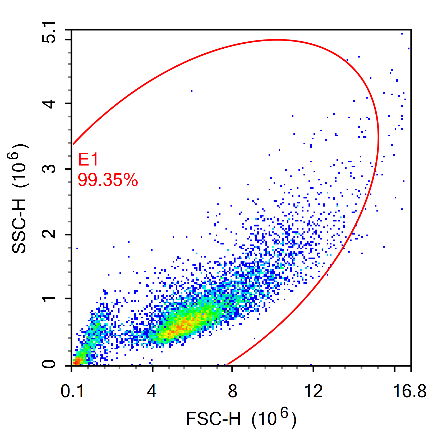 blank control
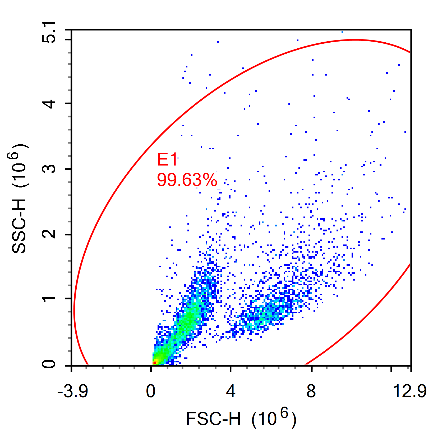 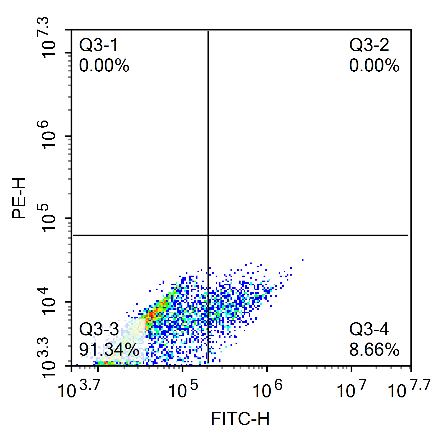 FITC-Annexin V
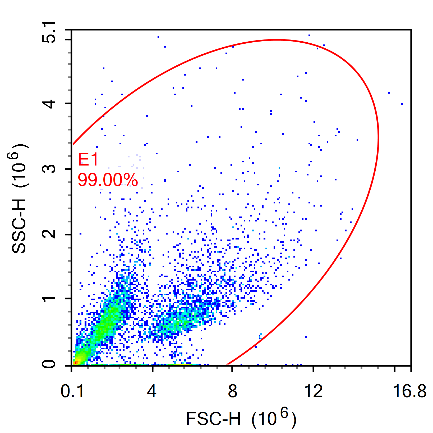 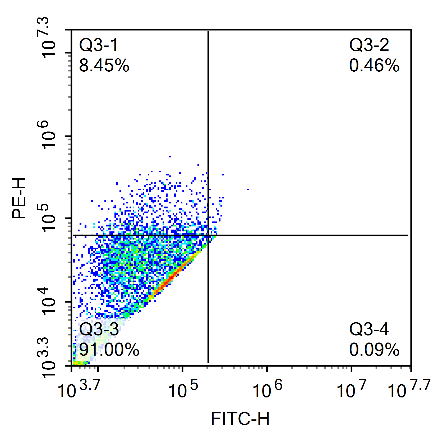 PI
Copyright ©The Author(s) 2022
FIG4 A
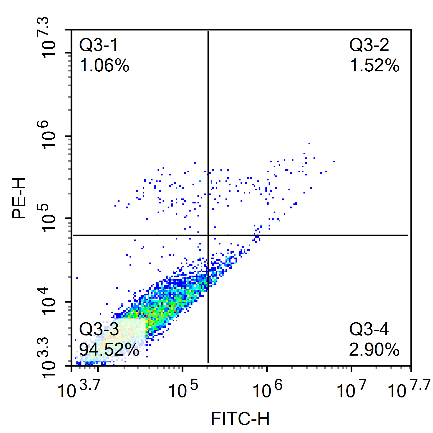 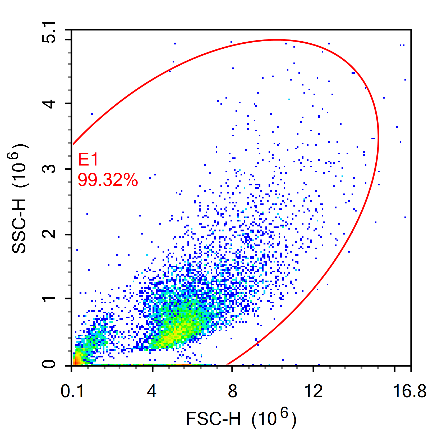 FITC-PI
FITC-PI
FSC-SSC
FSC-SSC
0 h
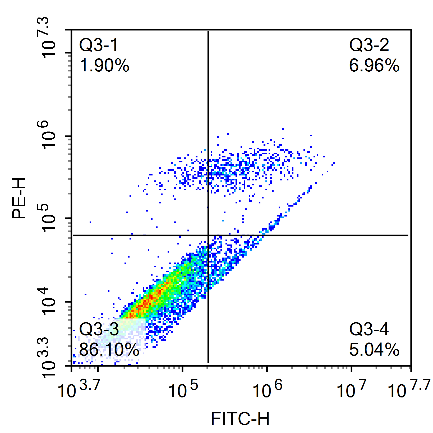 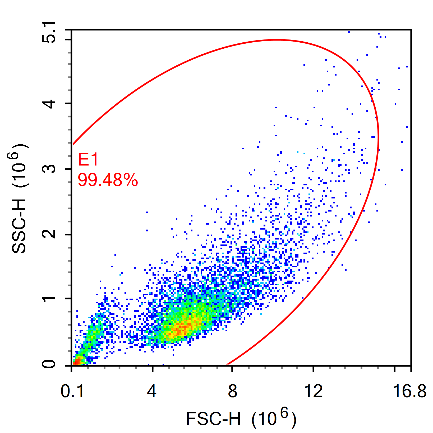 12 h
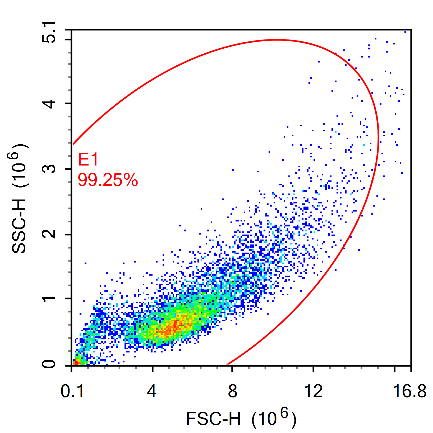 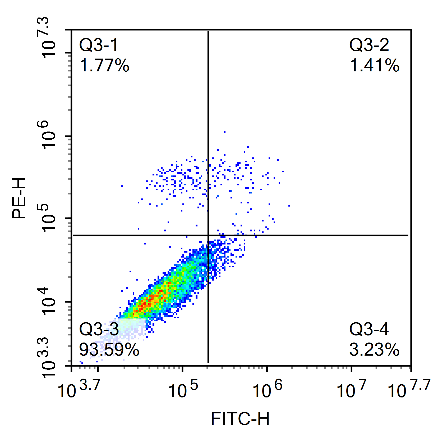 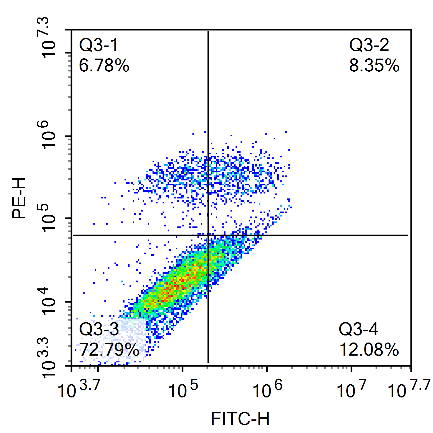 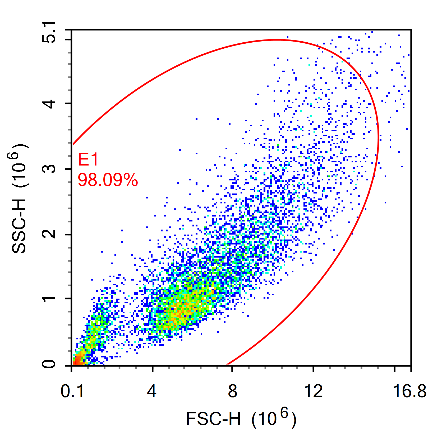 3 h
24 h
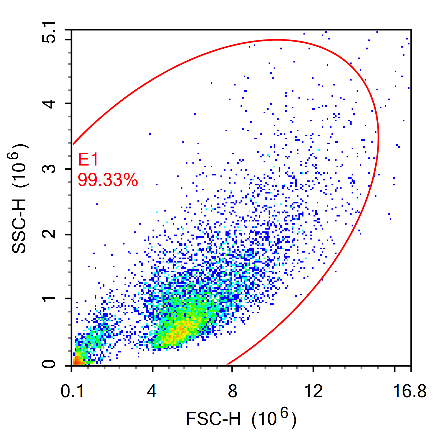 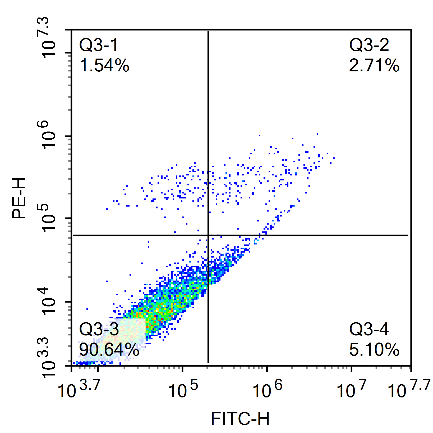 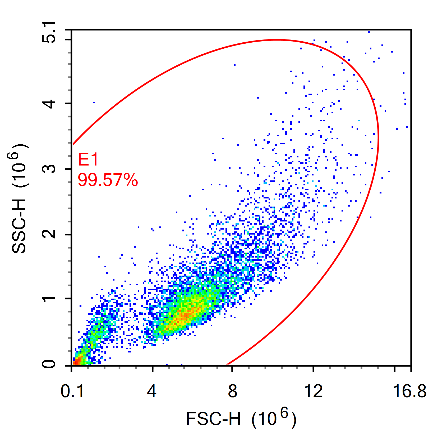 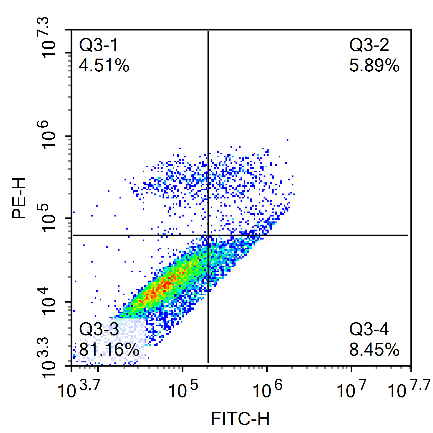 6 h
48 h
Copyright ©The Author(s) 2022